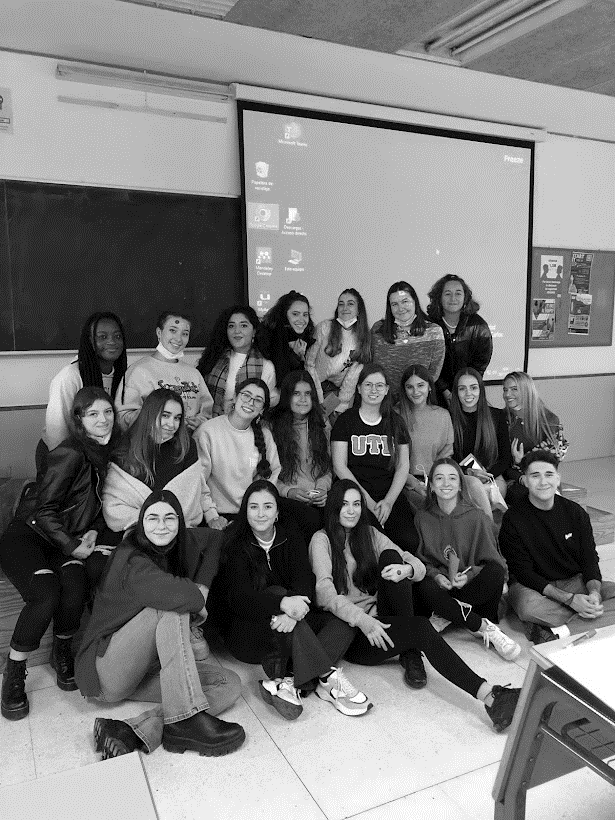 Erasmus           v Madridu
Lenka Gregorová
Výběr zahraniční univerzity
Administrace
Před
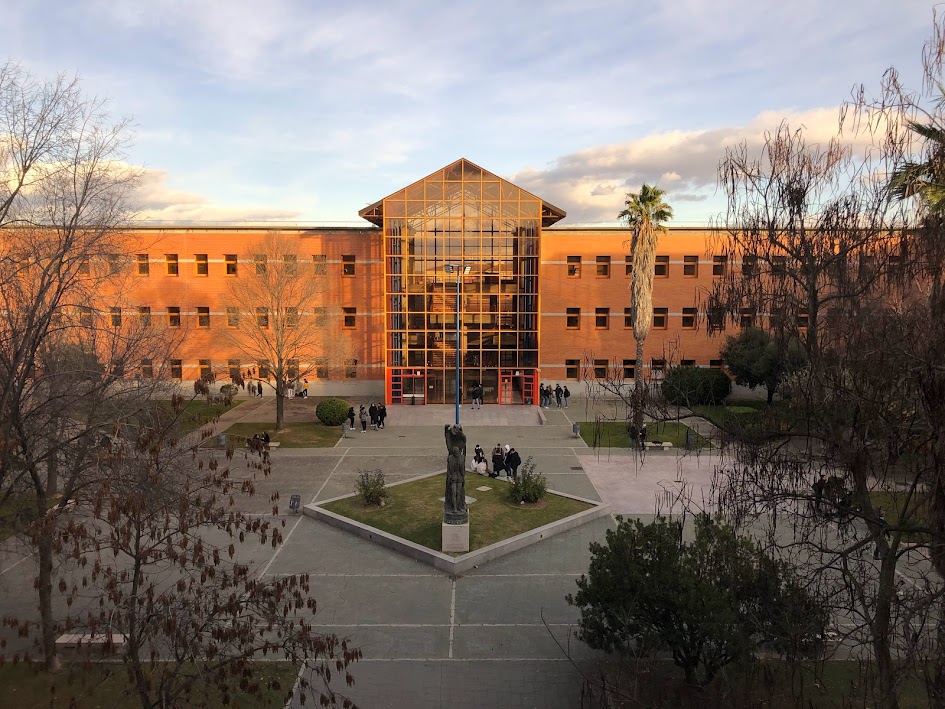 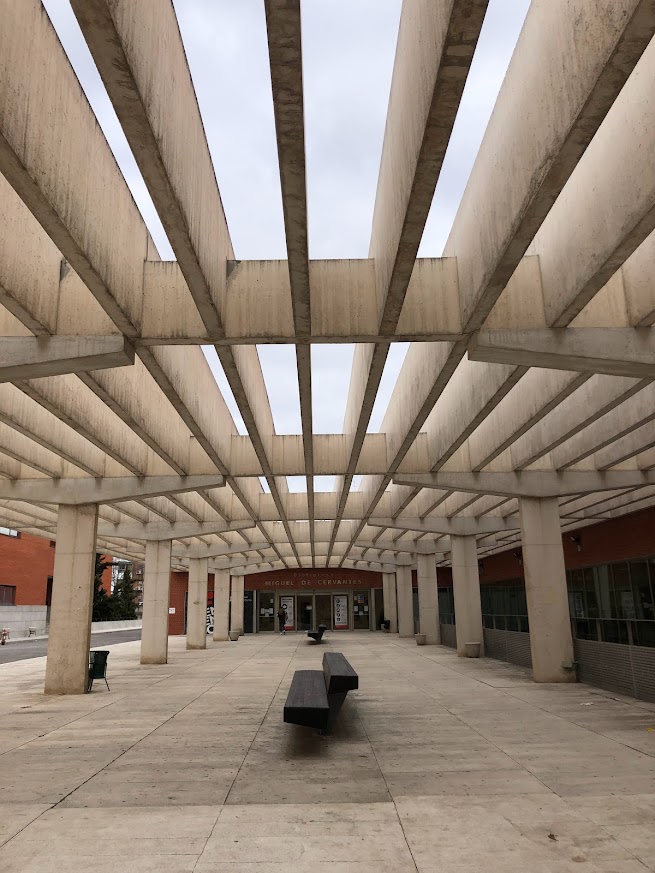 Facultad de Ciencias Juridicas y Sociales, kampus Vicalvaro
Knihovna, menza, koleje
Grado en Educacion infantil
School Organization
Emotional and Social Development
Cognitive and Linguistic Development
Physical Development
English Language an Teaching
Universidad Rey Juan Carlos
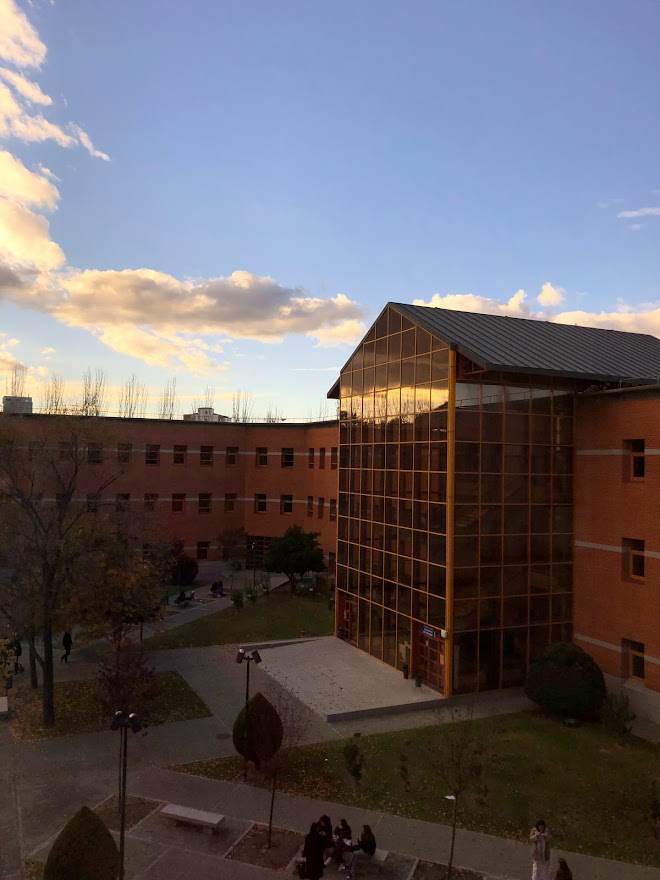 [Speaker Notes: Fakulta právních a sociálních věd]
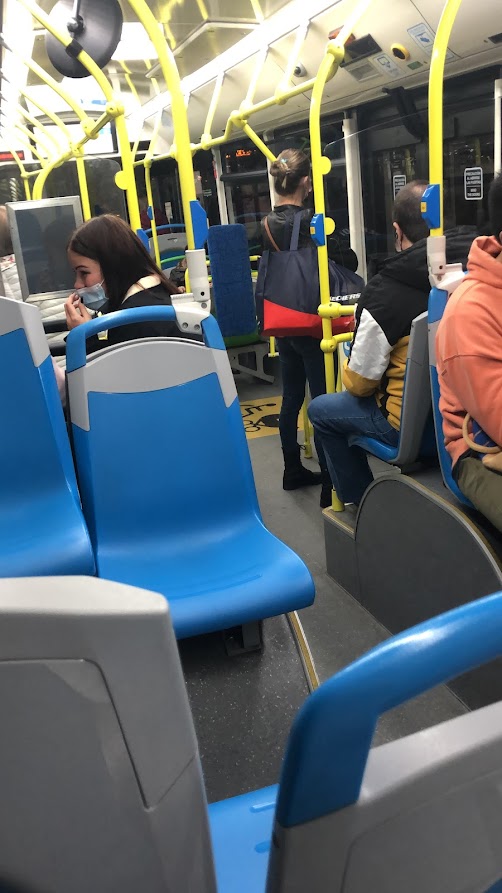 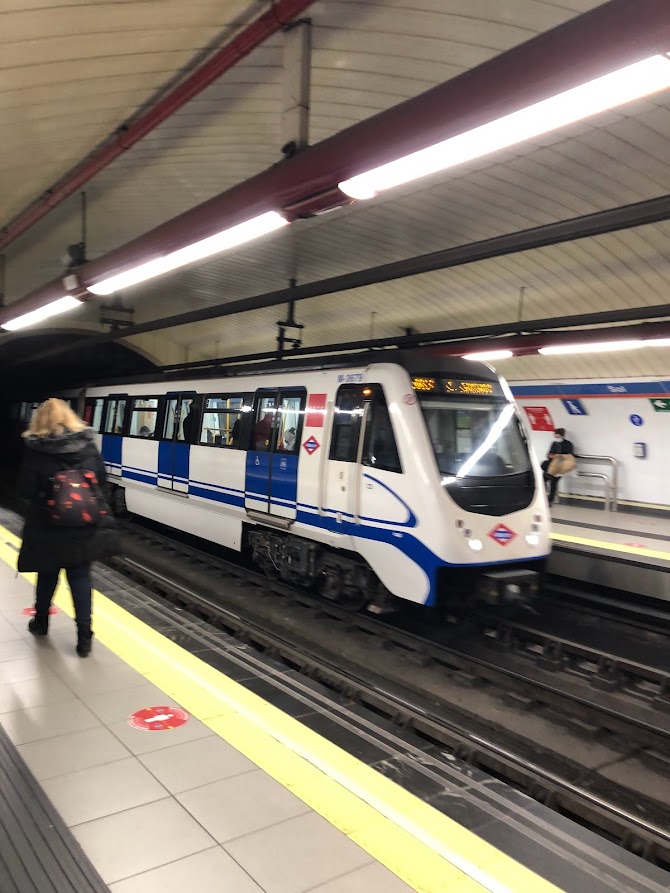 Ubytování
Byt, 380 €
Průměrná cena v centru: 450€
MHD
20€/měsíc
Vlaky, metro, autobusy
Jazyk 
Jídlo
Ceny průměrně jako u nás
Oběd v menze 5,5€
Život
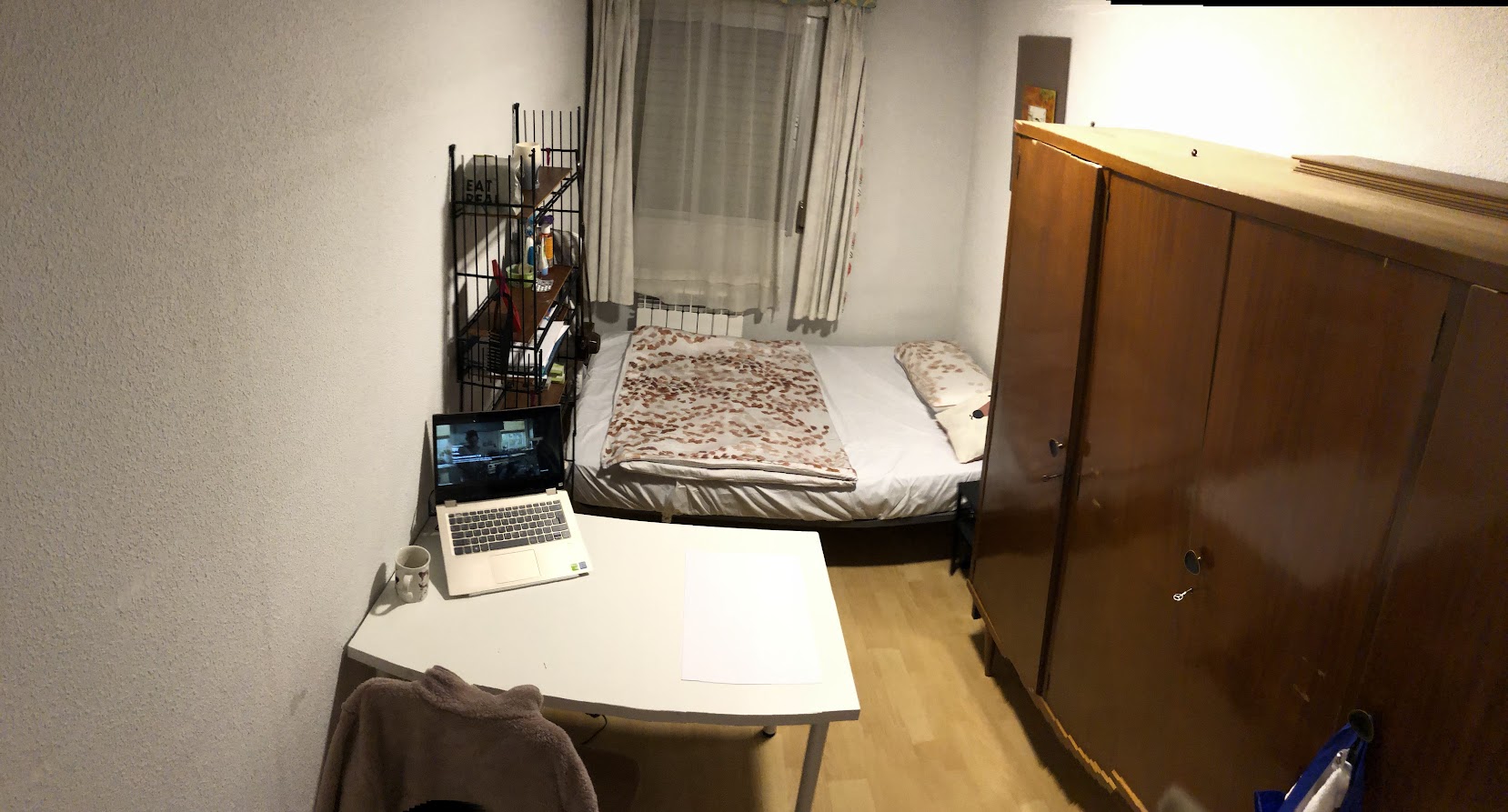 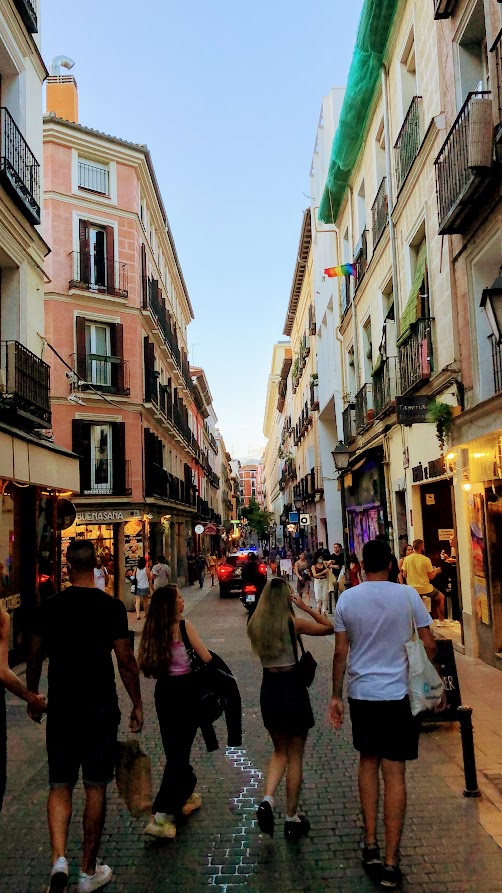 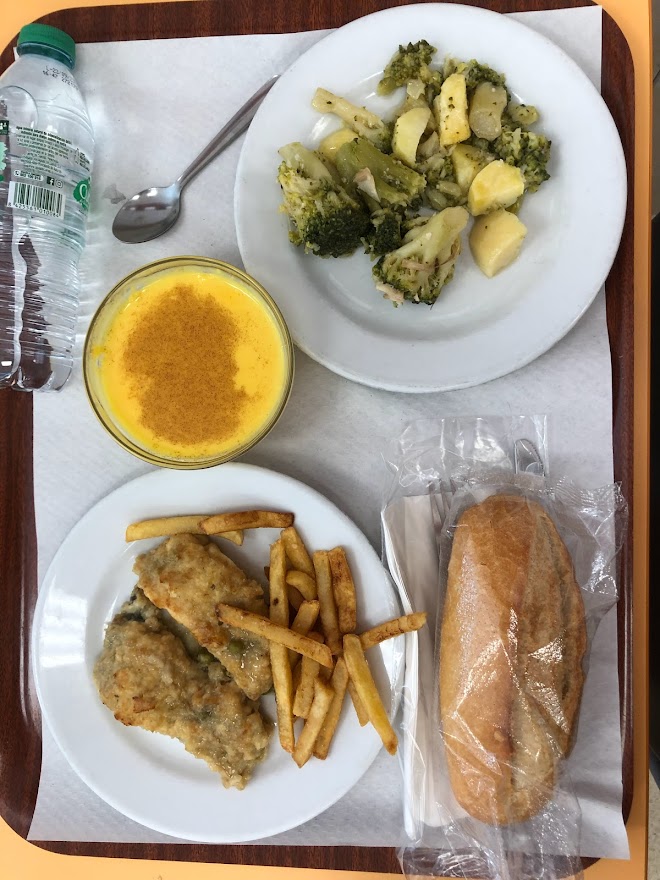 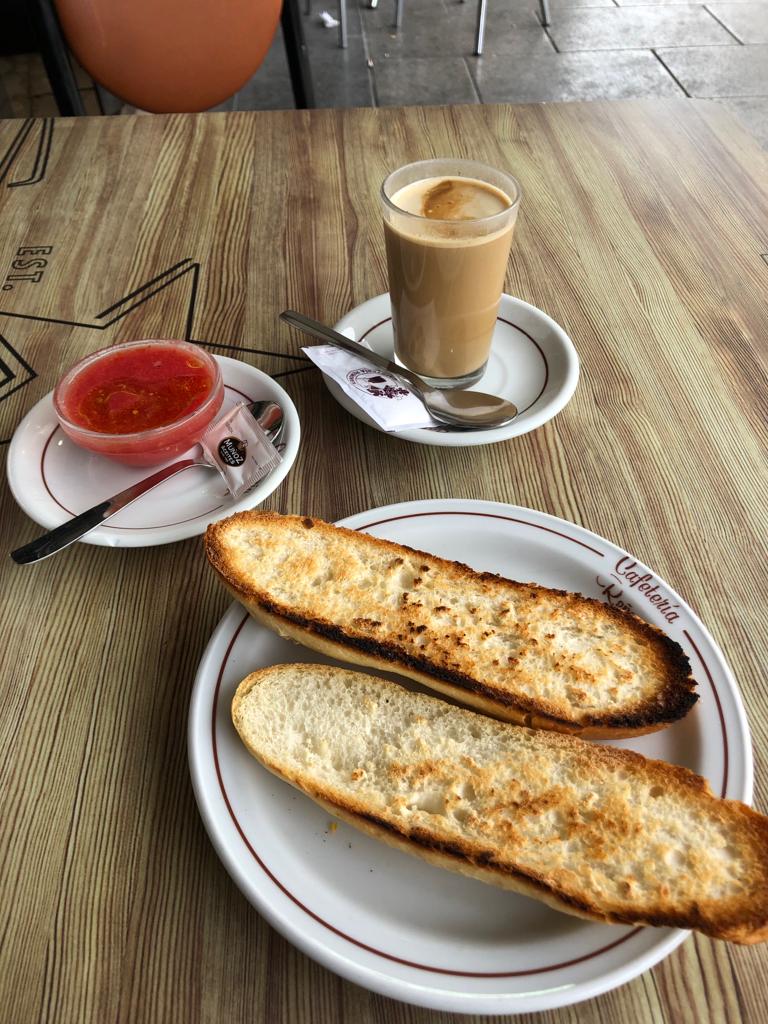 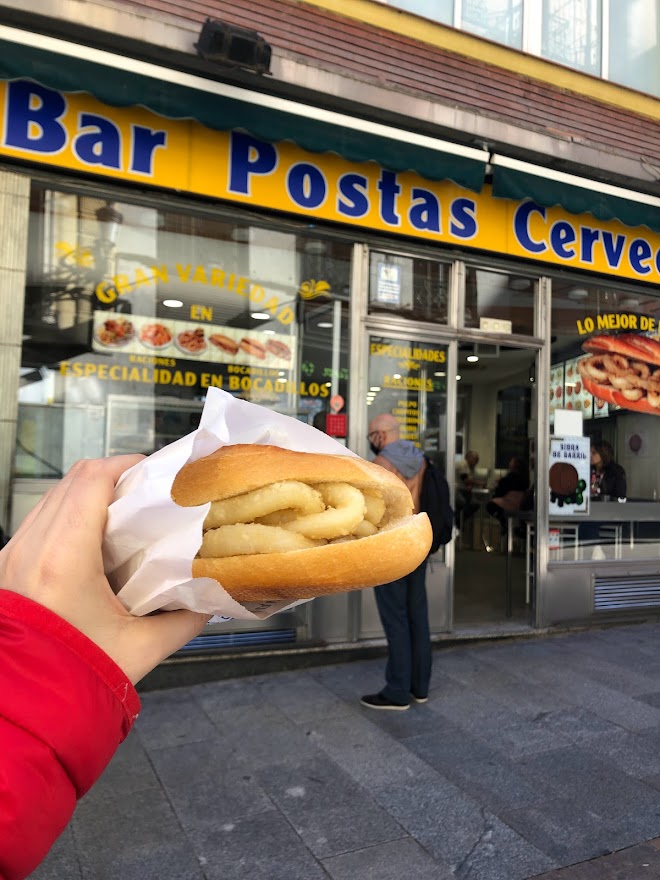 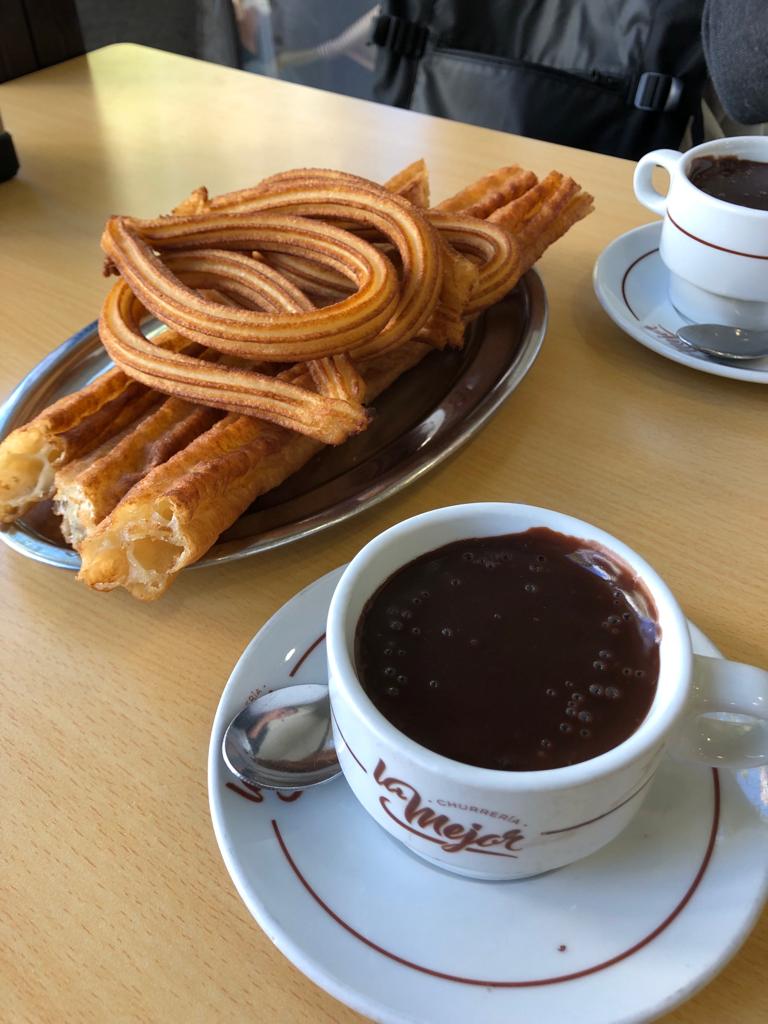 [Speaker Notes: Oběd v menze, Bocata de Calmares, Pan con tomate & Café noc leche, Churros con chocolate]
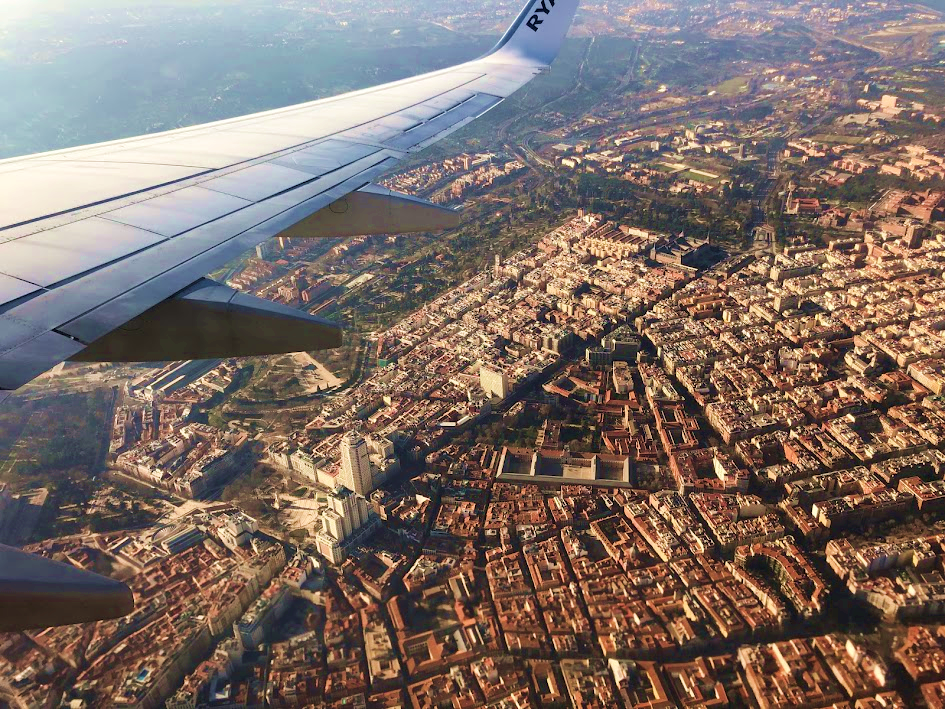 Madrid
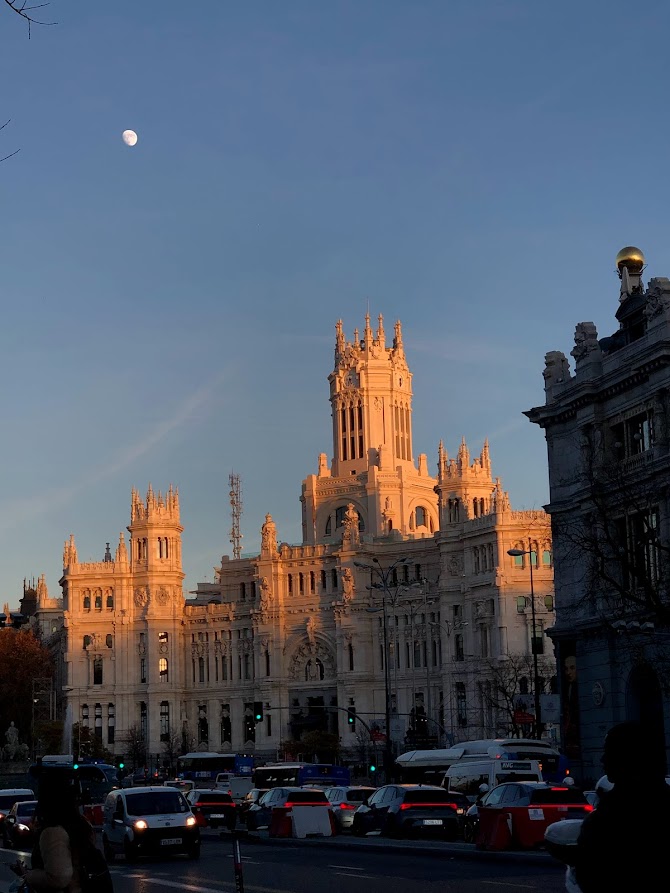 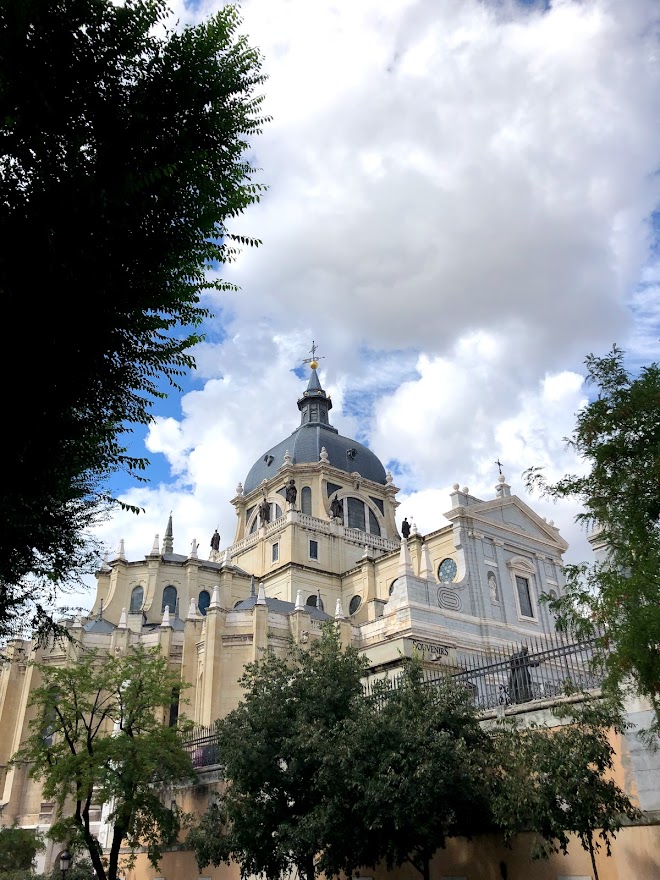 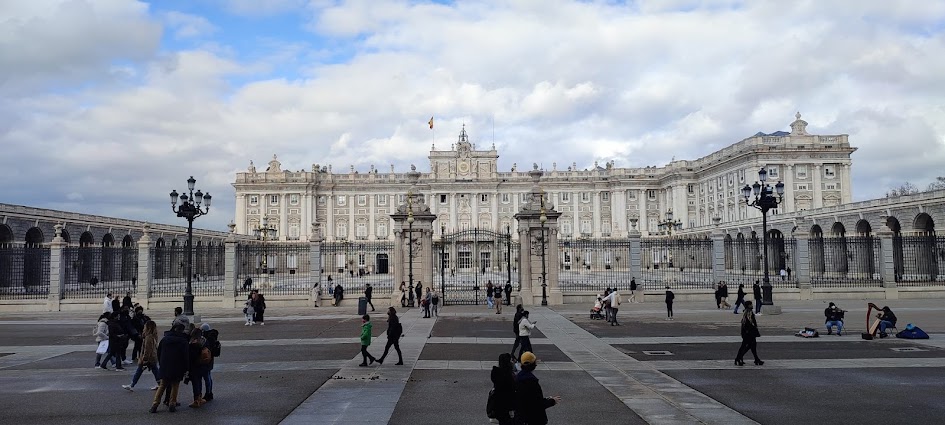 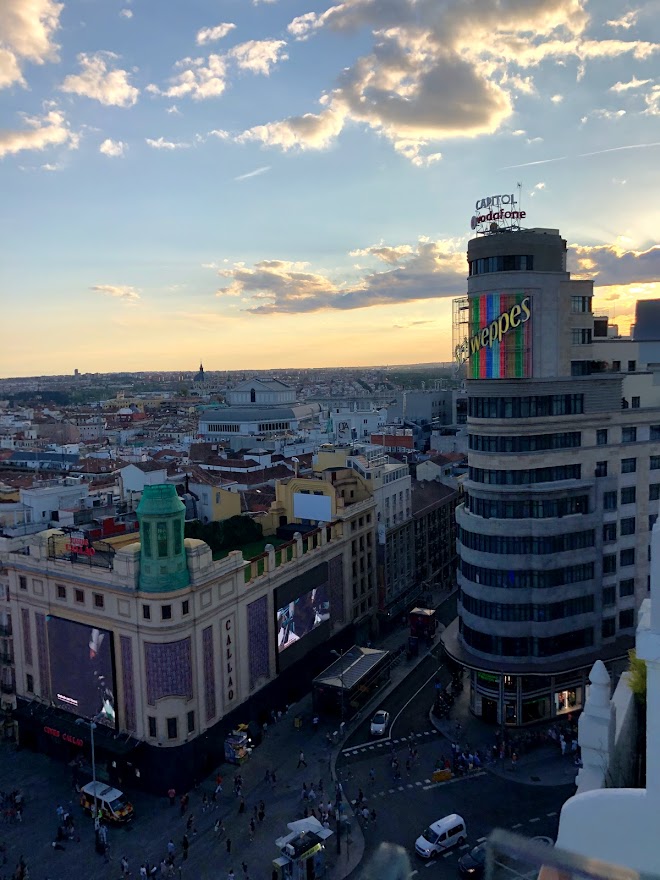 [Speaker Notes: Plaza de Ciebeles, Catedral de Santa María la Real de la Almudena, Palacio Real de Madrid, Gran vía]
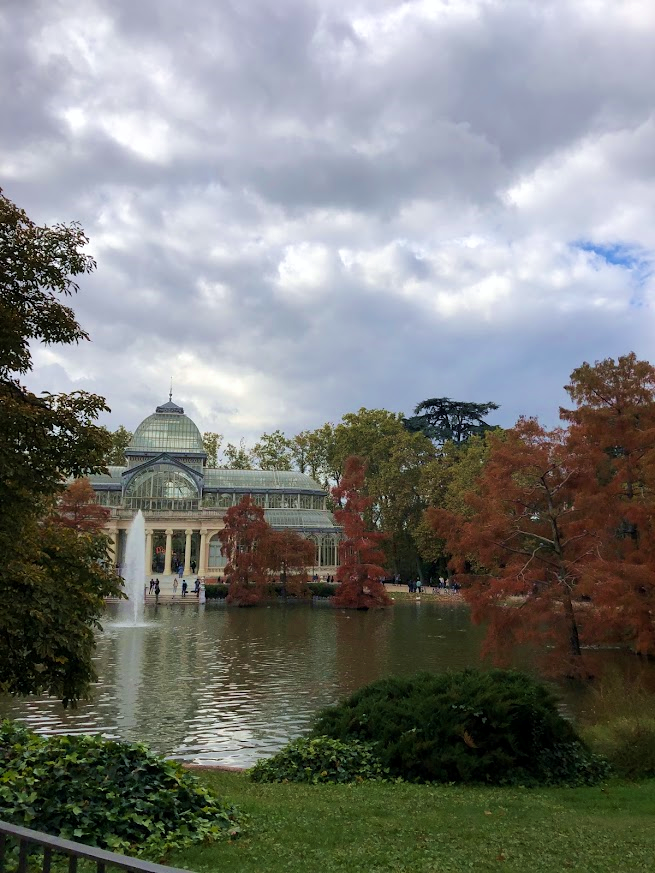 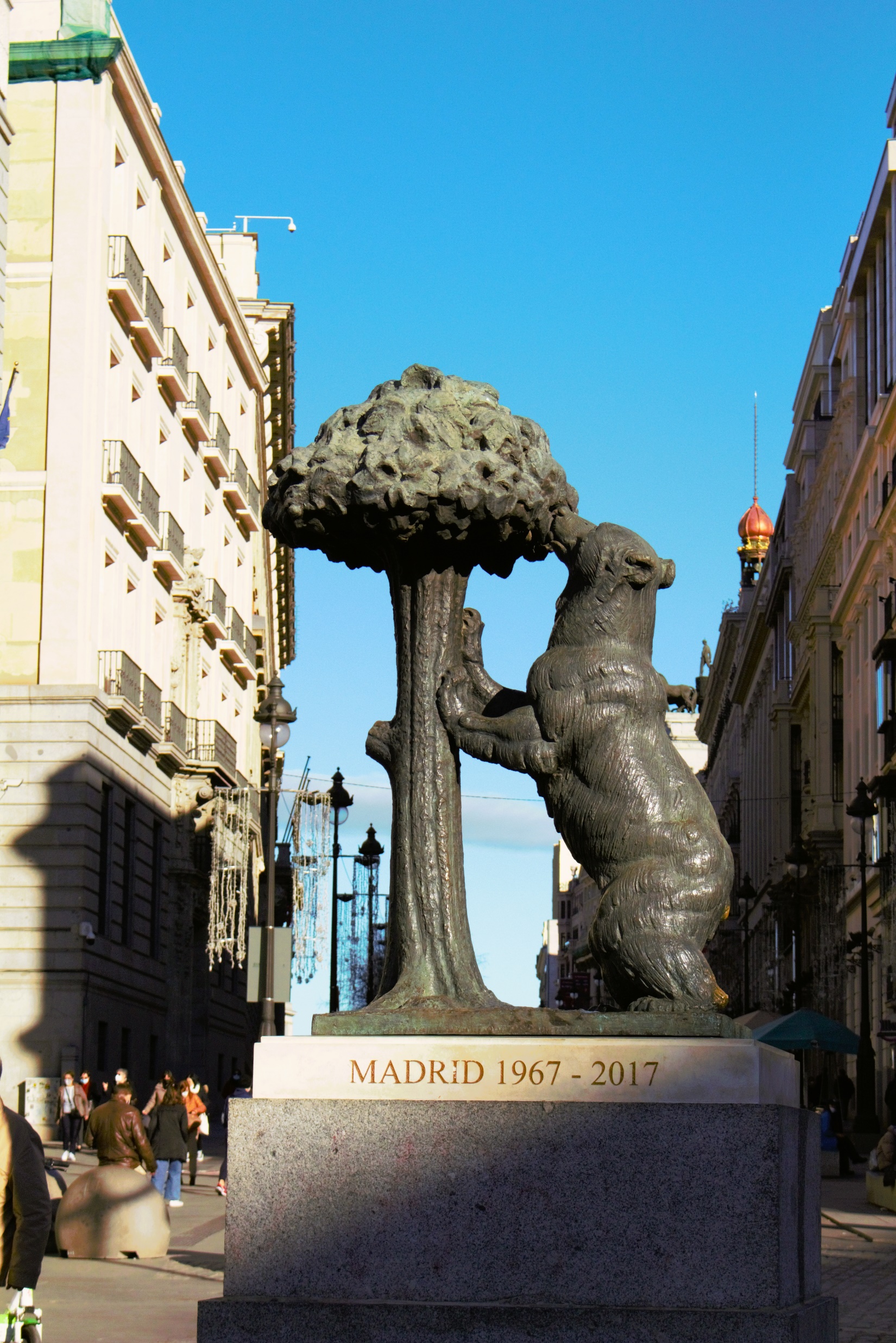 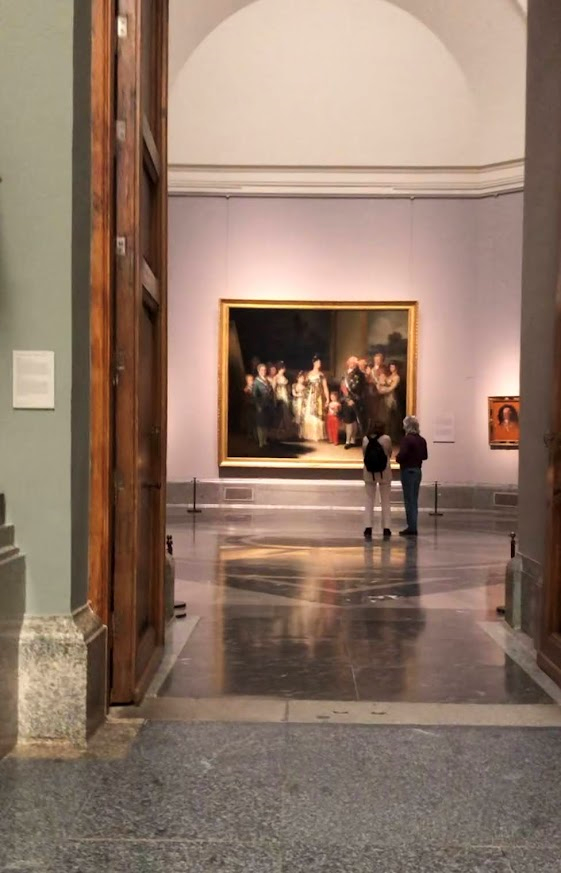 [Speaker Notes: Palacio de Cristal (Parque de El Retiro). El Oso y el Madroño (znak města), Museo Nacional del Prado (Francisco Goya: La Familia de Carlos IV)]
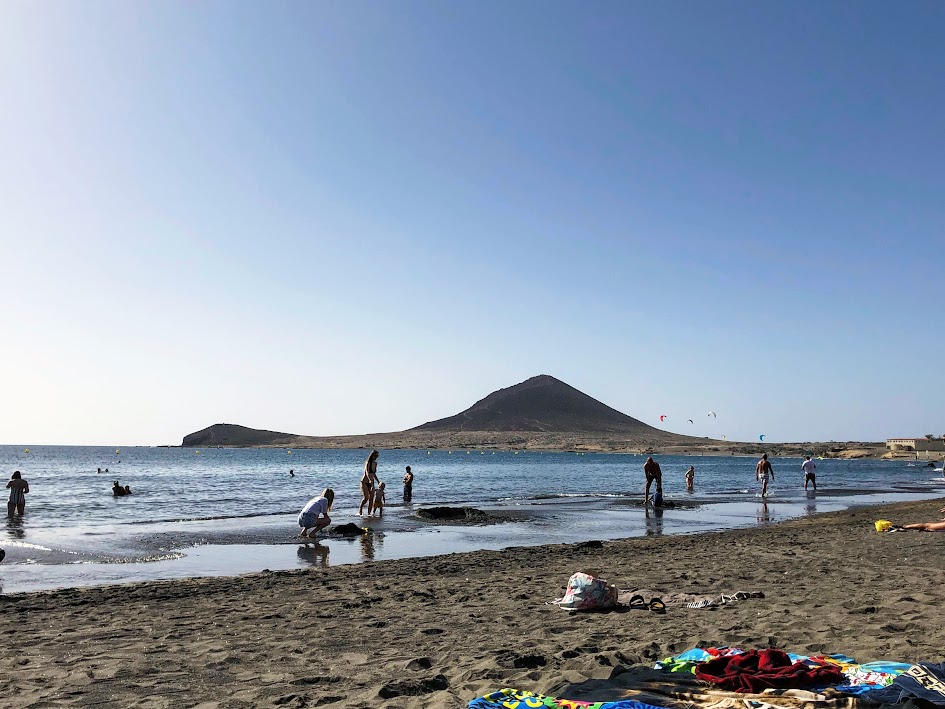 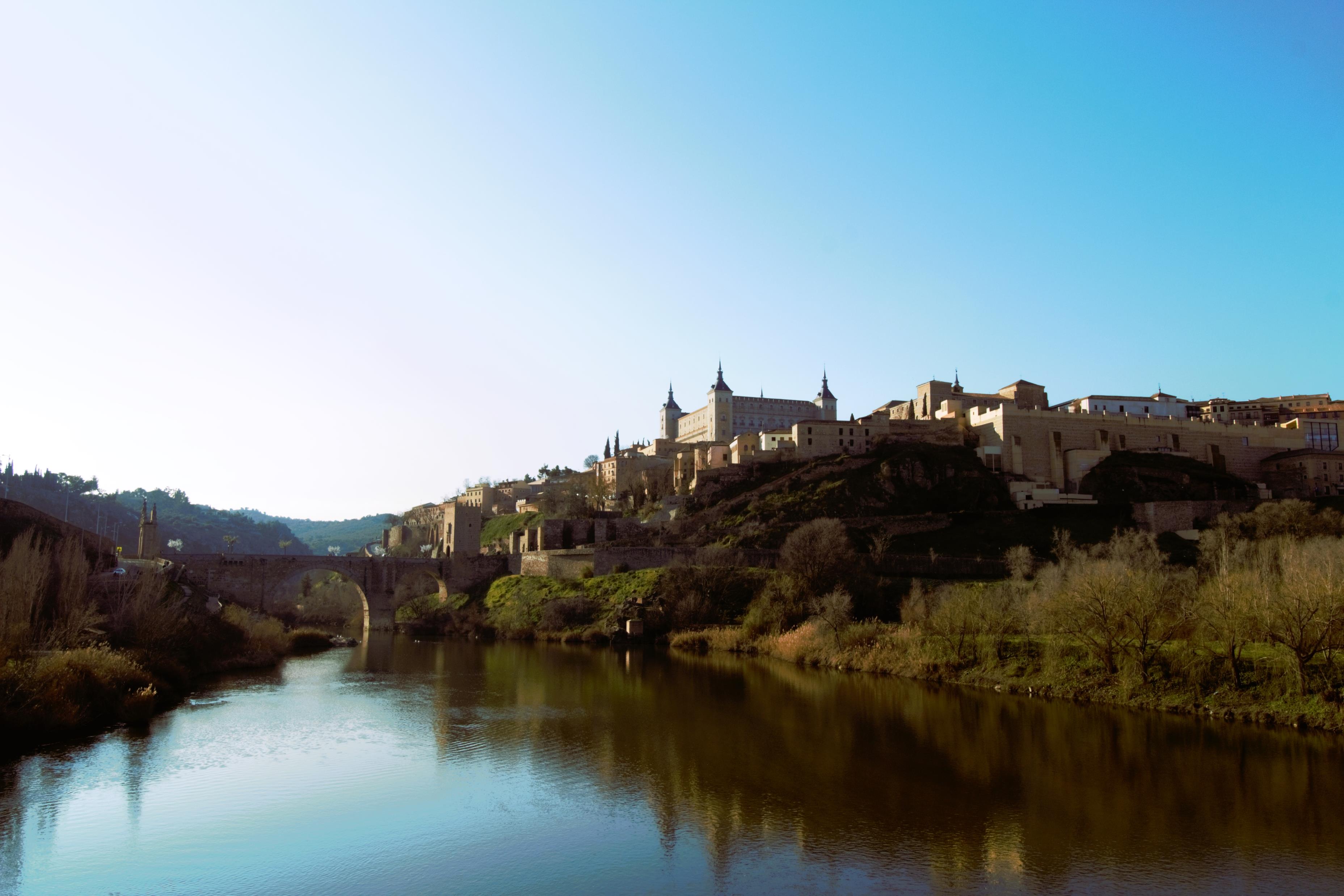 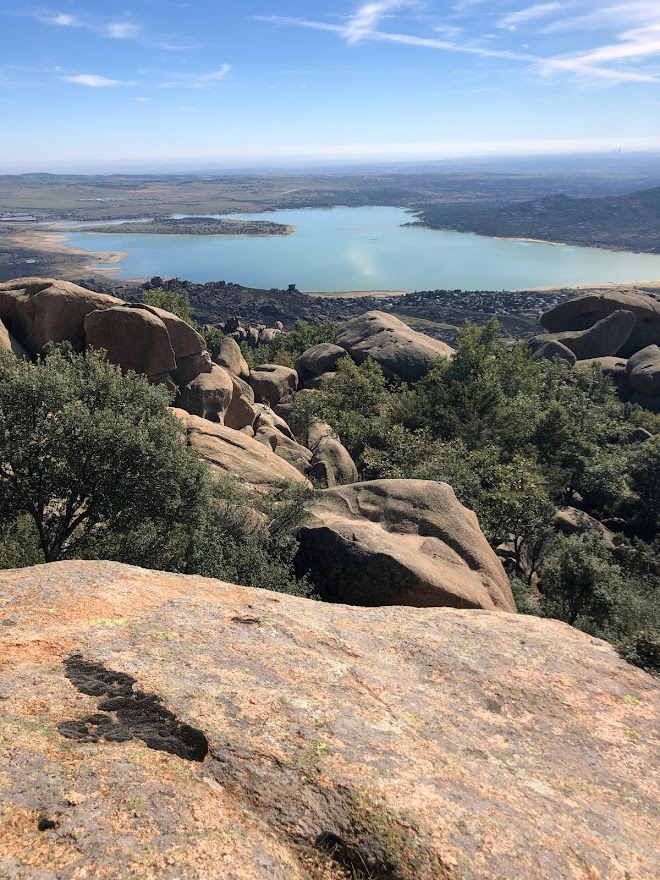 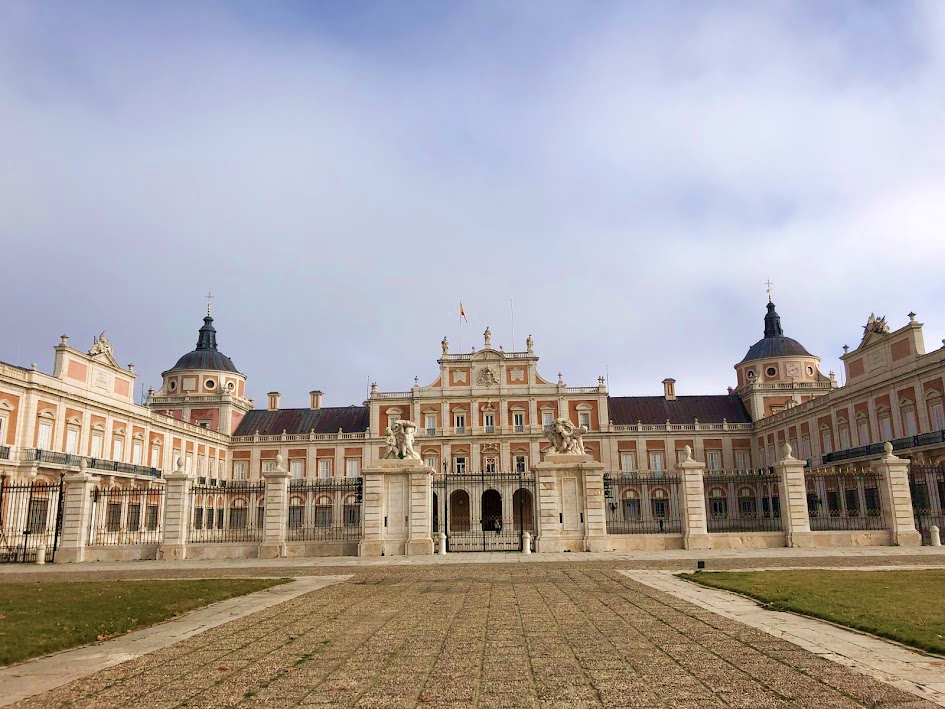 [Speaker Notes: El Médano-Tenerife, Palacio Real en Aranjuez, Toledo, Manzanares el Real]
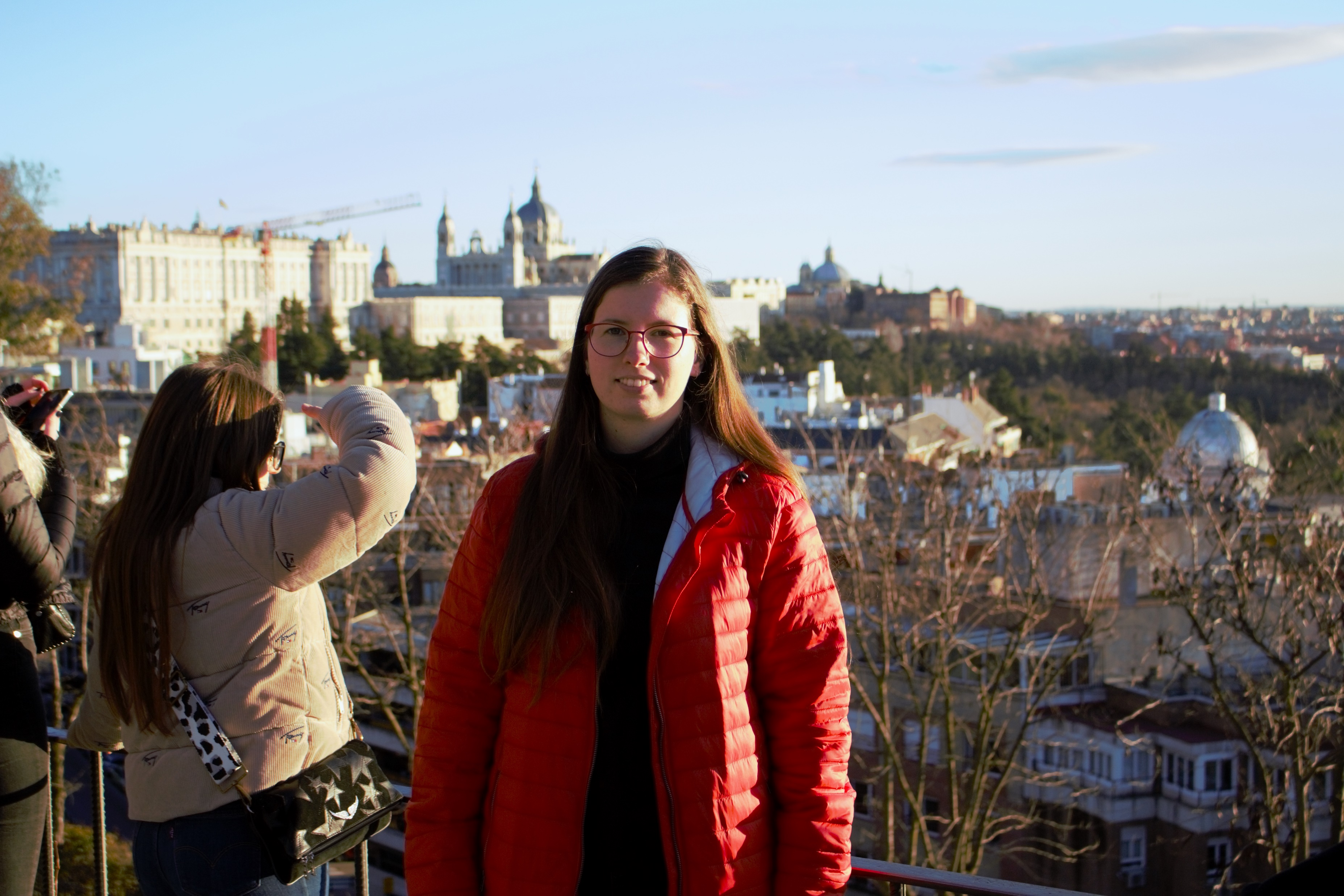 Děkuji za pozornost